State of New Mexico
HOPWA Income and Rent Calculation Training 
November 2019
Solutions for Health | Housing | Land
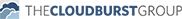 1
Section 1:
HOPWA Eligibility Criteria
Household and Family Composition
Housing Quality Standards and HOPWA Habitability
Resident Rent Payments
Rent Standards
Rent Reasonableness
Shared Housing
Occupancy Standards
Utility Allowances
Utility Allowance Schedule
2
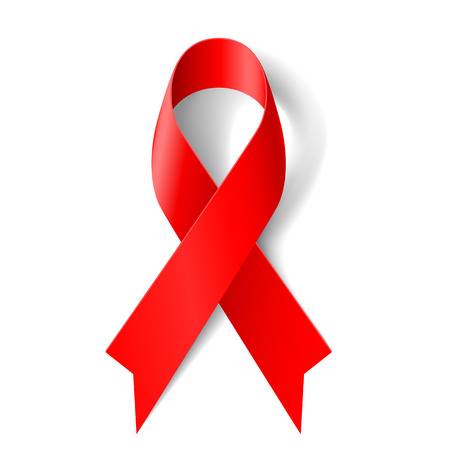 HOPWA Program Eligibility
What are the two basic eligibility criteria for the HOPWA Program?

Low Income
HIV Positive
3
[Speaker Notes: Notes:
1. Low-income 
As defined in the AIDS Housing Act and the HOPWA regulations (24 CFR 574.3),  "low-income individual'' means any individual or family whose annual income does not exceed 80 percent of the median income for the household size and geographic area as determined by HUD.  

2. Person with HIV/AIDS 
HIV positive person as medically verified]
Household Composition
Household composition is determined by the people who are or will be living together, characteristics and relationship to one another. 
This information then affects: 
Whose income and assets to count for HOPWA income eligibility and rent calculations; and 
What size unit (number of bedrooms) a household can qualify
[Speaker Notes: Notes:
First, let’s talk about HOPWA’s definition of family…

That said, the definition of annual income itself sets the tone and reason for why you need to assess and determine household composition. 

If you recall, the basic definition of annual income states annual income means all amounts, monetary or not, which go to , or on behalf of, the family head or spouse (even if temporarily absent) or to any other family member….

Pretty much anyone can be a family member, except for a few individuals specifically identified in the definition of annual income who are not considered family members, such as a live-in aide, foster child and foster adult.  We’ll talk more about this later in this section.]
Household Composition
Application and intake documents that collect information about: 
Head of household, spouse, co-head
Adult full-time students
Minors (under the age of 18)
Live-in Aide
Roommates
Temporarily absent family members
Sources and amount of income and assets for all people who are/will be residing in the unit
[Speaker Notes: Notes:
How do you collect information about household composition?

HOPWA programs should have a strong application and process for intake and eligibility.  This application process must be completed or updated at intake, at least annually, and on an interim basis if household composition changes.
This application, sometimes called a Personal Declaration, inquires about those currently living in the household, those who would normally be living in the unit but are temporarily absent, those who may be added within the next 12 months, and those who may leave the household in the next 12 months. 
Once the application answers all of the questions listed above, each person reported should, at a minimum, report their age, date of birth, and relationship to the Head of Household (spouse, significant other, child, friend, aide, roommate, etc.).  Many applications will also ask if anyone else in the household has an HIV or AIDS diagnosis for future eligibility.
This final, completed list of household members and additional information will then affect additional questions on an intake or application, such as for whose income and assets must be reported, whose income and assets must be documented, and whose income will be included in a rental calculation.]
Do they count?Household members vs. Family members
Who is a household member?
A household member is a person who is or will be residing in the unit but is not identified as a family member.  Specific examples of a household member includes:
A live-in aide
Foster children and foster adults

Key Elements:
Income of a household member is not included in annual income. 
Household members are included in other factors such as unit size, habitability, etc.
Do they count?Household members vs. Family members
Who is a Live-In Aide?
A person who resides with one or more elderly persons or near-elderly persons or persons with disabilities and who:
1) Is determined to be essential to the care and wellbeing of the persons; -AND-
2) Is not obligated for the support of the persons; -AND-
3) Would not be living in the unit except to provide
the necessary supportive services.
[Speaker Notes: 24 CFR 5.403

More info on live-in aides: http://www.tacinc.org/media/13288/Live-in_Aides.pdf]
Do they count?Household members vs. Family members
Who is a family member?
A family member is a person who is not identified as a household member.  In most cases, other persons residing with a HOPWA –eligible individuals will be considered family members. 
Key Elements:
Income of some family members is treated differently than other family members. 
Adults vs. Children
Full-Time Students vs. Other Adults
Family members are entitled to certain benefits under the HOPWA program
[Speaker Notes: HOPWA defines a family as "one or more eligible persons living with another person or persons, regardless of actual or perceived sexual orientation, gender identity, or marital status, who are determined to be important to the eligible person or person's care or well-being." 

There is no requirement to be related, married or in a partnership relationship with one another to be considered a family. 

In most cases, individuals who are or will be residing together will be considered a family.  This means income of all family members must be included, unless otherwise listed as one of the federally mandated income exclusions.]
Housing Quality Standards (HOPWA Habitability)
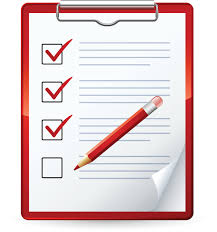 Units must meet HOPWA Habitability Standards – 24 CFR 574.310(b)
Must meet state and local housing codes
Inspections must be conducted before any rental assistance is paid and annually thereafter
How do you document that the unit meets these requirements?
9
[Speaker Notes: Notes: 
Housing Quality Standards is referenced in (574.310 (b)). Note, this is not the same standard as Housing Quality Standards inspection used by a Public Housing Authority. 
HUD allows the use of HQS, certification is not required however staff should be trained by someone who knows how to conduct HQS and complete the HQS inspection form. For clients experiencing homelessness, use of HQS shouldn’t inadvertently keep someone homeless for a longer period of time especially if the unit may otherwise pass HOPWA habitability.  In either case, the unit must still meet state and local housing codes. 

Habitability Standards summary: 
1. Habitability Standards: units must meet HOPWA Habitability Standards (and state and local housing codes) which includes:

Structurally sound
Accessible 
Space for securing  person items  
Good air quality
Adequate heat
Efficient light and electricity
Suitable kitchen facilities
Sanitary condition
Project Sponsors may train staff to implement Habitability Standards inspections, or may contract with another entity.

3. Habitability Standards must be completed before a lease is signed, and annually thereafter.

4. Habitability Standards review is required for:
Project-based rental assistance
Master-leased units
Tenant-based rental assistance

5. Lead-based Paint Requirements  (24 CFR 574.635 and 2 CFR 1210) and Fire Protection Regulations Apply.]
Resident Rent Payments24 CFR 574.310(d)
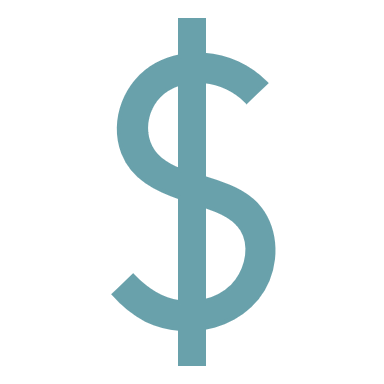 All program participants who are receiving rental assistance or residing in rental housing assisted with HOPWA funding must pay a portion of rent
Do not confuse this to mean – must have income
Annual income determinations and rent calculations must comply with HUD rules
No minimum rent requirements allowed
How do you document that your program is charging a resident rent payment?
10
[Speaker Notes: Notes:
Do not confuse this to mean – must have income: regulations do not require having income to receive HOPWA assistance
Annual income determinations and rent calculations must comply with HUD rules: This refers to the types of income that are included, excluded from annual income and how to determine adjusted income, etc.
No minimum rent requirements allowed: For example, programs cannot state in their policies that clients must pay a minimum amount toward rent, such as $25 or $50 per month
For tenant based vouchers, the resident rent payment should be made directly to the landlord; for project based or master leasing situations, the resident rent payment is made to the HOPWA program and becomes program income]
Resident Rent Payments
11
[Speaker Notes: Notes:]
Rent Standards
What are rent standards?

Amounts established by the grantee/project sponsor that set maximum amount of rent allowable for each unit size.

How do you document that a unit meets the rent standard?
12
Rent standards do not have to be set ONLY at the FMR. 



HOPWA Programs may establish Rent Standard amounts by adopting either:

The HUD published Fair Market Rents (FMR); or 
The local Public Housing Authorities (PHA) Housing Choice Voucher (HCV) payment standard.
Rent StandardsDid you know?
Rent standards can be increased. 



HOPWA Programs may increase rent standards another 10% for up to 20% of the assisted units.
Rent StandardsDid you know?
HUD Published FMR: $950
HOPWA Program Rent Standard: $950
Increase Rent Standard 10% for up to 20% of assisted units
$950 x 10% = $95
$950 + $95 = $1,045



PHA Payment Standard: $1,045
HOPWA Program Rent Standard: $1,045
Increase Rent Standard 10% for up to 20% of assisted units
$1,045 x 10% = $104 
$1,045 + $104 = $1,149
Rent Standards Example: Increasing rent standards
Rent Reasonableness
Location
Unit Size
Building Type
Utilities
Neighborhood 
Public transportation
Services
Number of bedrooms
Low rise, high rise, duplex, etc.
Included/not included and type
Comparing the propose unit qualities and rent with at least three other units with similar qualities, such as:










When comparable units are not available, best efforts should be made to find similar units in other complexes or in similar geographic areas that are comparable to the location of the unit to be assisted (not otherwise in a more expensive location).
16
[Speaker Notes: Notes:
To complete rent reasonableness accurately, you will need descriptive information about the proposed unit and the comparable units – standard practice is to use at least 3 comparable units 
Similar factors include; unit location, unit size, building type and the type of utilities that are or are not included in the requested rent for the proposed units and the comparable units.]
Rent Reasonableness
Rent charged for the unit must be reasonable compared to other units with similar qualities,  specifically: 

Unassisted units in the private market; and 

Unassisted units owned by the same landlord (if applicable).

How do you document that a unit meets rent reasonableness?
[Speaker Notes: Notes:
HOPWA Programs are required to make sure that rent charged for the proposed unit is not higher than the market average for a comparable unit.]
Shared Housing
Shared housing is allowable – generally, think of this as a roommate living situation.  Only the HOPWA assisted household is covered (roommates are not assisted)

Key elements:
Must be voluntary
Offers a way to reduce housing costs in a low-income, high-cost housing market
Pro rata calculation of private and shared space
Shared Housing Rent Calculation
18
[Speaker Notes: Notes:
Shared rent calculation: This doesn’t calculated the program participants actual portion of rent but it does help you determine if the shared living situation is even allowable.]
Occupancy Standards
Occupancy standards are guidelines used to determine the unit size (number of bedrooms) for which a program participant may be eligible. 

Grantees/projects sponsors set standards
May use the local PHA Occupancy Standards
Should be reasonable, flexible, and applied equally
Must consider Fair Housing, state, and local laws
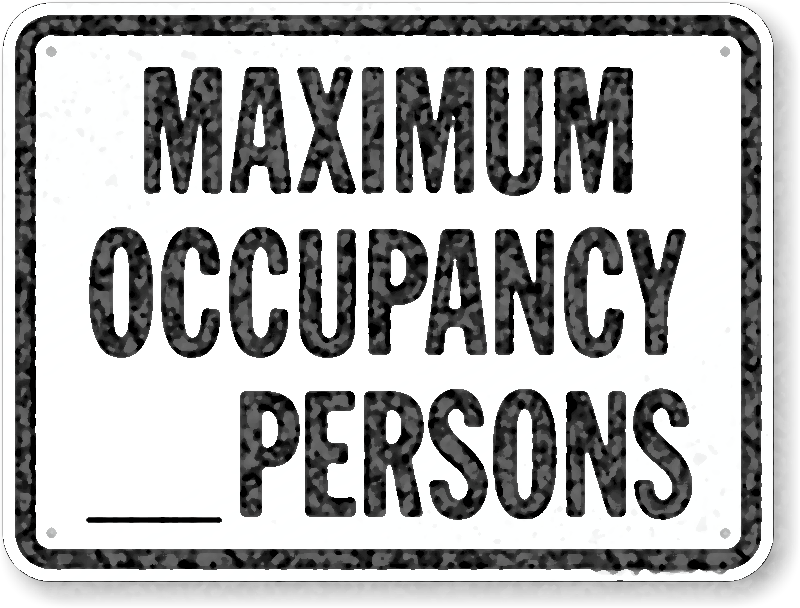 19
Occupancy Standards Example
The head (and partner, spouse, if applicable) of household will be eligible for a separate bedroom
All other family members will use the standard of two persons per bedroom
Single persons are eligible for a studio or one bedroom
Persons of the opposite sex will not be required to share bedrooms except in the case of infants or small children (this doesn’t mean it must be required in the case of in of infants/small children)
20
Utility Allowances
What is a Utility Allowance?
A utility allowance is an amount designated by the public housing agency as a reasonable ‘allowance’ to cover monthly utility bills. 
HUD limits the amount of rent tenant pay toward rent, including utilities. 
When utilities are not included in the rent a utility allowance must be applied to ensure a tenant’ portion of rent, including utilities is not over the allowable amount
21
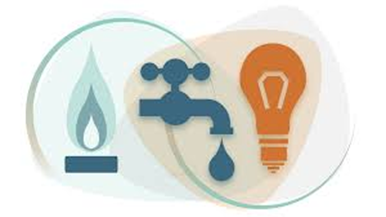 Utility Allowances
Utility allowances MUST be applied when utilities are not included in the monthly rent
The utility allowance amount RARELY covers the full amount of a utility bill
Utility allowances are estimates determined by local PHAs
PHAs include utility allowances on a Utility Allowance Schedule
This schedule must be reviewed each year and updated per HUD regulation
22
[Speaker Notes: Notes:
The term contract rent refers to the rent amount requested by the landlord / owner
Make sure to check with the grantee to make sure the correct utility allowance schedules are being used

Reference: 
PHA utility allowances: 24 CFR 982.517(c)(1)(2)]
Utility Allowance Schedule
What is a utility allowance schedule?
A chart that includes estimated amounts for general utility categories by source of utility, size of the unit and the type of building.
23
[Speaker Notes: Notes:
Utilities do not include cable, internet or telephone. 
Utility allowances must be provided for tenant-paid housing services (i.e., trash collection) – see reference below
Utility allowances for a refrigerator and range should ONLY be provided for cost of tenant supplied refrigerators and ranges – if the landlord / owner supplies the refrigerator and range, households should not receive the refrigerator and range utility allowance.]
Utility Allowance ScheduleExample
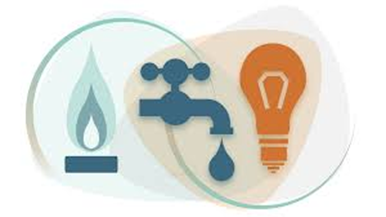 Utility Reimbursements
When application of a utility allowance results in a negative portion of rent for a household, this utility reimbursement is due to the household.
The utility reimbursement must be paid to the household or utility company (household choice)
The utility reimbursement does not cover the full amount of a utility bill, so households are responsible for the difference
If paid to the utility company, programs should have documentation in the file that the reimbursement is being paid to the correctt account
Note – HOPWA regulations do not specify that utility accounts be in a client or household members name.
25
[Speaker Notes: Notes:
The term contract rent refers to the rent amount requested by the landlord / owner
Make sure to check with the grantee to make sure the correct utility allowance schedules are being used

Reference: 
PHA utility allowances: 24 CFR 982.517(c)(1)(2)]
Section 2:
Annual Income
Definition
Types of income included
Examples
Types of income excluded
Examples
26
Annual Income
The regulatory definition of annual income found in 24 CFR 5.609 includes:

Basic definition of annual income
Nine categories of income included in annual income
More than 20 types of income excluded from annual income
Definition of Annual Income
Annual Income –Nine Types of Income Included
Wages, salaries, and other compensation for personal services such as commissions and bonuses
Business income
Asset income (such as interest on a savings accounts)
Periodic amounts received from social security, retirement funds, etc.
Income received in place of earnings, such as unemployment benefits
Annual Income –Nine Types of Income Included
6. Welfare assistance payments (i.e., TANF, general assistance)
7. Periodic allowances like alimony, child support, regularly reoccurring gifts/contributions
8. Military pay
9. Student financial assistance (under certain conditions)***
[Speaker Notes: Notes:
#9: Does not apply to HOPWA – Section 8 only.]
Employment, or earned income refers to:
Regular wages/salaries
Overtime pay
Commissions, Fees, Tips and Bonuses

Key element: 
Gross income is used to determine annual income
#1: What is employment income?
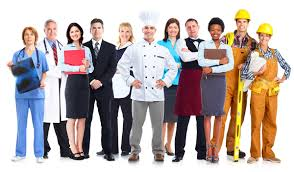 [Speaker Notes: Notes:
24 CFR 5.609(b)(1)]
Business income refers the operation of a business or profession including self-employment. 

Key Elements: 
Net income is included, not gross income
Net income is gross minus business expenses (e.g., loan interest, depreciation)
 
Income also includes:
Salaries or other amounts distributed to family members by the business
Cash or assets withdrawn from the business (except for cash/assets invested in the business
#2: What is Business Income?
[Speaker Notes: Notes:
24 CFR 5.609(b)(2)
4350.3, page 5-11

**Principal payments on loans, interest on loans for business expansion or capital improvements, other expenses for business expansion, or outlays for capital improvements cannot be deducted as business expenses

**If the net income from a business is negative, it must be counted as zero income. A negative amount must not be used to offset other family income.]
#3: Assets
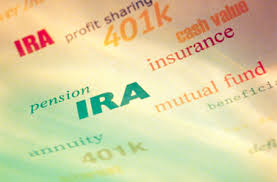 What is an asset?
An asset is something of monetary value to which any family member has access. 
Examples include:
Savings and checking accounts
Certificates of deposit (CDs)
Stocks, bonds, mutual funds, and other investment accounts
Life insurance policies that have a cash value
Personal property held as an investment, such as gems, coin collections, etc. 
Employer pension and retirement funds
Individual retirement accounts (IRAs), Keogh accounts, similar retirement savings accounts
Annuities
Trusts
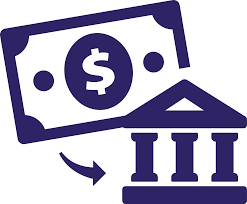 [Speaker Notes: Notes:
24 CFR 5.609(a)(4)
HCV GB, p. 5-25

Notes: Access to the asset/assets is a key element in determining if you’re even going to consider (include) the asset for determining income eligibility/rent calculation]
#3: Assets
What is not an asset? 

Assets do not include necessary items of personal property, such as:
Furniture
Clothing
Automobiles
Assets part of an active business or farming operation
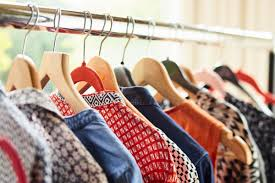 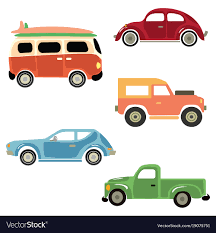 #3: Assets
Key Elements:
Access to the asset is a key element in determining if an asset/asset income will be included in or excluded from annual income
Consider the following when determining access to an asset
Is the asset in a family member’s name?
Can any family member withdraw funds or sell the asset?
Is income generated from the assets benefiting any family member?
Is the asset held in a joint account with any family member?
[Speaker Notes: Notes: 
24 CFR 5.609(a)(4)
HCV GB, p. 5-25]
Asset income is often generated from interest rates, for example: 

A savings account with a 3.5% interest rate.  This interest rate generates income on the asset. 

Other assets don’t generate income through an interest rate and if total assets are over $5,000; an amount of income must be assigned to the asset. This is called imputed asset income.
#3: Asset IncomeWhat is Asset Income?
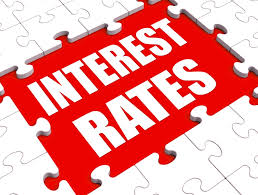 #3: Asset Income
[Speaker Notes: Notes:
Now that we’ve described what an asset is and isn’t, how do you determine what amount of income will be counted in annual income?
It depends!
First, you need to determine the market and cash value of the asset.  Market and cash value, what does this mean?
The market value is simply the amount an asset is worth, if you were to sell it or if someone bought it. 
The cash value is the market value minus any costs (penalties, etc.) to convert the asset to cash. 

It is the cash value of the asset that is used to determine what amount of asset income, if any, that will be counted in annual income.

Question: After you determine the cash value of the asset, what do you do?  How do you know what income, if any, to included in annual income?]
#3: Asset IncomeWhat amount of asset income is included in annual income?
Asset Income - Example
The cash value of Lulu McGiggle’s assets is $7,900 earning 1.5% interest. 

Actual income generated from assets is $119.

What is the amount of asset income to include in annual income?

Not sure yet. 
We need to calculate imputed asset income because assets are over $5,000
39
[Speaker Notes: Notes:
HUD passbook rate: www.hud.gov/sites/documents/16-01HSGN.PDF]
Imputed income from assets:

$7, 900 x .06% = $5 

Actual income from asset = $119
Imputed income from asset = $5

What amount should be included in annual income?
#3 Asset Income
[Speaker Notes: Notes:
Answer: $119]
A period payment (also known as fixed income) is primarily received by people who are retired or disabled.  Periodic payments include: 
Social Security or Supplement Security Income
Annuities
An annuity is a contract sold by an insurance company designed to provide payments, usually to a retired person, at specified intervals. 
Insurance policies
Retirement funds
Pensions
Disability or death benefits
Other income sources subject to a verifiable COLA or current rate of interest
#4: Periodic PaymentsWhat is a periodic payment?
[Speaker Notes: Notes:
24 CFR 982.516(b)]
Key Elements:
The gross amount of the period payment is included in annual income, regardless if amounts are deducted for:
Medical insurance, Medicare Part B
Past due debt (e.g., taxes, alimony, child support, student loans, etc.

The net amount of the period payment is included in annual income when amounts are deducted due to a prior overpayment
#4: Periodic Payments
[Speaker Notes: Notes:
24 CFR 5.609(b)(4)
RHIIP FAQs]
#4: Periodic Payments
Example: Medical/Medicare Premium deduction

Gladys Swank’s gross amount of SSI is $1,035 per month. A Medicare Part B premium in the amount of $85 is deducted from her SSI each month. 

The net amount received is $950. 

Regardless of this deduction, the gross amount of $1,035 must be used to determine annual income.
#4: Periodic Payments
Example: Garnishments
Hildegard Hightower receives an SSI benefit of $900 each month. She received a notice from SSI stating that due to unpaid student loans, SSI is garnishing $100 of her benefit each month. 
What amount is included in annual income?
The gross amount of $900 per month must be included in annual income.  
Why?
Because an amount is being garnished due to an unpaid debt.
#4: Periodic Payment
Example: Prior Overpayment 

Benny Shimmersmith SSI monthly benefit is $850. He received a notice from SSI indicating this amount will be reduced by $75 each month due to a prior overpayment.  


What amount is used to determine annual income?
The net amount of $775.
[Speaker Notes: Notes:
RHIIP FAQs]
What amount of a periodic payment received from an investment is included in annual income?

It depends! 

Only amounts received that are over and above what was invested is included in annual income.
#4: Periodic Payment
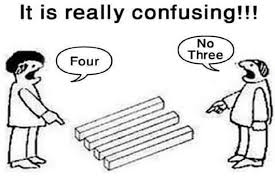 [Speaker Notes: Notes:
24 CFR 5.609(b)(3)
24 CFR 5.609(b)(4)]
#4: Periodic Payment
Example: Annuity 

Vance Vanguard purchased an annuity over twenty years ago.  He is retired and receives $800 per month for the past 5 years. Go Vance!

The annuity verification states that he purchased the annuity for $80,000 and over the last 5 years has received a total of $48,000.
[Speaker Notes: Notes:]
#4: Periodic Payment
Should the periodic payment of $800 per month be included in annual income? 

No. 

Why not?
Vance invested $80,000 and he’s only received a total of $48,000 of the $80,000 he invested.
[Speaker Notes: Notes:]
#4: Periodic Payment
Example: Investment 

Polly Esther-Pantts is receiving $200 per month from an annuity.  She purchased the annuity by making payments of $30 a month for 20 years. 

Annuity verification received indicates the total amount Polly paid (invested) during that time was $7,200.  

She began receiving payments 4 years ago and has received $9,600 in annuity payments.
[Speaker Notes: Notes:
4350.3 (add citation)]
#4: Periodic Payment
Should the periodic payment of $200 per month be included in annual income? 

Yes.   

Why?
Polly invested $7,200 and the annuity verification states that he has received at total of $9,600.  He has received an amount over and above the $7,200 he initially invested.
Lump sum received – delayed start of a periodic payment

Have you ever worked with a client who received a lump sum amount for the delayed start a periodic payment?

HUD regulations specify that the lump sum or the prospective monthly amounts must be included in annual income. 

EXCEPT…..
#4: Periodic Payment
[Speaker Notes: Notes:
*24 CFR 5.609(b)(4) 
*24 CFR 5.609(c)(14) 


*Lump sums for the delayed start of a periodic payment are distinct from one-time lump sums that may be received for other reasons, such as inheritances or
lottery winnings. Lump sums received for other reasons are excluded from annual income but may represent additions to family assets - 24 CFR 5.609(c)(3)]
This rule does not apply to Social Security, Supplemental Security Income or VA disability benefits. 

Do not include in annual income amounts received from SSI, SS and VA disability benefits that are received as a lump sum or prospective monthly amounts.
#4: Periodic Payment
[Speaker Notes: Notes:
*24 CFR 5.609(b)(4) 
*24 CFR 5.609(c)(14) 


*Lump sums for the delayed start of a periodic payment are distinct from one-time lump sums that may be received for other reasons, such as inheritances or
lottery winnings. Lump sums received for other reasons are excluded from annual income but may represent additions to family assets - 24 CFR 5.609(c)(3)]
Payment in lieu of earnings refers to payments to individuals who are not working due to losing a job or from being injured on the job, such as:
Unemployment benefits
Worker’s compensation
Severance pay
#5: Payment in lieu of earnings
[Speaker Notes: Notes: 
24 CFR 5.609(b)(5) 
HCV GB, p. 5-23
24 CFR 5.609(c)(3)]
Key Elements: 
Unemployment benefits, worker’s compensation and severance pay are all included in annual income if received as a lump sum or prospective monthly payments. 

Except…..

Do not include in annual income a lump some received as one-time lump settlement for a claim dispute or work-related injury
#5: Payment in lieu of earnings
[Speaker Notes: Notes: 
24 CFR 5.609(b)(5) 
HCV GB, p. 5-23
24 CFR 5.609(c)(3)]
HUD defines welfare assistance to mean:
Payments to families or individuals, based on need received from federal, state or local governments, including the Temporary Assistance for Needy Families (TANF) program.

HUD regulations stipulate that only TANF assistance that qualifies as assistance under the HHS definition is to be included in annual income
#6: Welfare assistance payments
[Speaker Notes: Notes:
24 CFR 5.609(b)(6) 
24 CFR 5.603(b)]
What is a periodic and determinable allowance? 

Periodic and determinable allowances include types of income such as: 
Alimony
Child support
Regular contributions and gifts
#7: Periodic and Determinable Allowances
[Speaker Notes: Notes: 
24 CFR 5.609(b)(7)
4350.3, p. 5-12]
Example: Alimony and child support

Amounts awarded by the court are included in annual income. 

Except…
The applicant or program participant certifies
Payment are not being made
All reasonable actions to collect amounts due have been pursued
Documentation of another amount actually received, other than the court awarded amount, is acceptable
#7: Periodic and Determinable Allowances
Key Elements: 
Child support may sometimes be paid through a State enforcement agency and the child support amount might not be clearly identified. 
Be careful and don’t count child support amounts twice
#7: Periodic and Determinable Allowances
[Speaker Notes: Notes: 
24 CFR 5.609(b)(7)
4350.3, p. 5-12]
What does regular contributions and gifts mean?
Regular contributions and gifts refers to cash or noncash contributions provided on a regular basis. 
Key Elements: 
Regular is a key word here. 
Contributions or gifts not received on a regular basis - sporadically or infrequently (such as birthday presents) are not included in annual income.
#7: Periodic and Determinable AllowancesContributions and Gifts
[Speaker Notes: Notes: 
24 CFR 5.609(a)
24 CFR 5.609(c)(9)]
#7: Periodic and Determinable Allowances
Example: Gifts and Contributions
Sherise Barker receives HOPWA TBRA.  Her son, who doesn’t live with her, pays $100 toward her rent and utility bill each month.  The amount received has been verified by her son in writing and he anticipates providing ongoing assistance. 
Should the regular contribution of $100 per month be included in annual income?
Yes.  The money is provided on a regular basis and the source or type of income is not listed as an income exclusion.
Military pay refers to:
Regular pay
Special pay
Allowances for housing, uniforms

All amounts are included in annual income. 

Except….
Special pay for exposure to hostile fire; hostile fire/imminent danger pay is excluded from annual income.
#8: Military pay
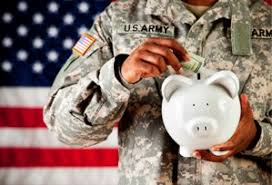 [Speaker Notes: Notes: 
24 CFR 5.609(b)(8)
Hostile fire: 24 CFR 5.609(c)(7)]
Income Exclusions
HUD regulations specifically exclude certain types of income from annual income. 

Exhibit 1 Income inclusions and exclusions
[Speaker Notes: Notes:
24 CFR 5.609(c)
*A complete list of the federally mandated exclusions, can be found in the Federal Register published May 20, 2014]
Common Income Exclusions
Employment income of minors under 18 years of age (including foster children)
Income of a live-in aide
Payments received for the care of foster children or foster adults
The special pay to a family member serving in the armed forces who is exposed to hostile fire
Deferred periodic amounts from supplemental security income (SSI), social security (SS), and Department of Veterans Affairs (VA) disability benefits that are received in a lump sum amount or in prospective monthly amounts
Any earnings from employment in excess of $480 for each full-time student 18 years of age or older other than the head, spouse, or cohead.
[Speaker Notes: Notes:
Live-in Aide: 24 CFR 5.609(c)(5)  as defined in 24 CFR 5.403
Foster care payments (adults/children): 24 CFR 5.609(c)(2)]
Common Income Exclusions
The value of food stamps provided under the Food Stamp Act of 1977 are excluded from annual income.
Benefits under Section 1780 of the School Lunch Act and Child Nutrition Act of 1966; this includes WIC
Adoption assistance payments in excess of $480 per adopted child
Payments or allowances made under the Department of Health and Human Services’ Low-Income Home Energy Assistance Program (LIHEAP)
[Speaker Notes: Notes:
This is NOT the full list….

Food stamps, Benefits Under School Lunch Act and LIHEAP: FR Notice 5/20/14 
Adoption Assistance Payments:  24 CFR 5.609(c)(12)]
Temporary or Sporadic Income
[Speaker Notes: Notes:
24 CFR 5.609(c)(9)
PH GB, p. 118]
Temporary or Sporadic IncomeExample
Johnson Perdue occasionally works as a handy man for his elderly neighbor. In the last 12 months, he has worked about 4 times with no pattern or regularity.  Johnson has no idea when and/or if his neighbor will have any work for him in the next few months or even at all.  
Include or exclude this type of income? 
Exclude.  It’s not reliable, there is no stable nor historic pattern of income that can be anticipated.
Summary….what did you learn?
Why annual income is relevant to the HOPWA program
What types of income is included in annual income
What types of income are not included in annual income

Next up….Whose income is counted
[Speaker Notes: Notes:
Not only are there types of income that is and is not included in annual income, in this next chapter we’ll dig deeper into WHOSE income is and is not counted in annual income.]
Section 3:
Verification and Documentation

How do you properly document income and assets?

Order of Priority
Third Party Written or Oral
Review of Documents
Self-Certification
68
Preferred Form – Order of Priority
Third Party: Written or Oral
Review of Documents
Household certification or notarized statement
**Staff should document in program participant files efforts to obtain preferred forms of verification and the reason an alternative method was used.**
69
Third Party: Written or Oral
70
Review of Documents
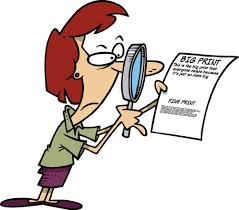 Review of original documents provided by the household

Review by program staff – copied and placed in the program participant file
71
Self-Certification/Notarized Statement
72
Section 4:
Whose Income is Included
Household members vs. Family members
Income of Family Members
73
Whose income is counted?
The type of income included or excluded from annual income depends on:
If the type is listed as an income inclusion
If the type is listed as an exclusion
Who is who in the family and what income types are they receiving
[Speaker Notes: Notes:]
Whose income is counted?
Who, refers to: 
Identifying household members vs. family members residing in the unit
Remember, you do not count the income of household members; you may include the income of family members
Identifying Accounting for how income is treated differently for family members who are:
Adults vs. Children
Adult Full –Time Students
Temporarily Absent
Whose income is counted?Adults vs. Children
The term children is defined as a family member other than the head, spouse or cohead who is under 18 years of age. 
If the head, spouse, or cohead of a family is under the age of 18, he or she may be considered an emancipated minor under state law and treated as an adult.
Whose income is counted?Adults vs. Children
Key Elements: 
Earned (employment) income of adult family members (including the head and spouse or cohead, regardless of age) is counted
Earned (employment) income of children is not counted.
Other types of income of both children and adults is counted.
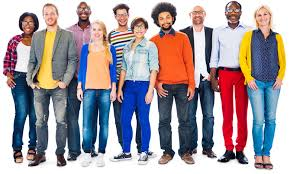 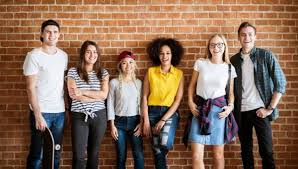 Adults vs. Children – Income Example
Frances, age 45 just completed a HOPWA application and intake paperwork at Creative Works, a local HOPWA project sponsor. Frances works part time. She currently rents an apartment with her friend Marge, age 52. Marge receives SSDI each month in the amount of $852. 
Frances also has three children, all boys ages 10, 13 and 16.  Frances’ oldest son, age 16, has a part time job. Her middle son, age 13, receives SSDI in the amount of $351 each month. 

Frances’ family members include her three sons and friend Marge.  
Whose income is counted?
Adults vs. Children – Income Example
[Speaker Notes: Notes:
Son, age 13: income is counted because it’s benefit (unearned) income
Son, age 16: income is not counted because he is a minor and the source of income is employment and employment income of a minor is never counted
Frances: income is counted, she is applicant and head of household
Marge: income is counted because she is a family member.]
Whose income is counted?Full-Time Students vs. Other Adult Family Members
HUD regulations treat employment income of adult full-time students, who are the not the head, spouse or cohead differently than earned income of other adult family members. 

If an adult full-time student who is not the head, spouse or cohead has any income from employment, only include up to $480 of the employment income; any amounts over $480 is excluded.
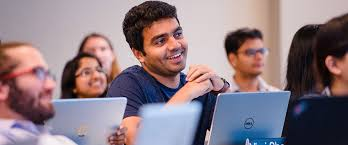 [Speaker Notes: Notes:
Pay close attention because this refer to adult full-time students who are not the head, spouse or cohead and EMPLOYMENT income.]
Whose income is counted?
What is a full-time student?
Is a person who is attending school or vocational training on a full-time basis as defined by the school or vocational training center. 
The school itself must verify student status
Generally, full-time status consists of 12 mor more credit hours per semester/quarter
Whose income is counted?Full-Time Students vs. Other Adult Family Members
George and Martha, both 55 completed a HOPWA application and intake paperwork at Port Landing, a local HOPWA project sponsor. George and Marth both receive SSDI in the amount of $865.  Their oldest son, Henry, age 20, lives at home, works part-time and attends the local vocational school part-time. 
George and Martha’s long-time friend, Franklin lives with them.  Franklin is 60, works part-time and attends the same vocational school as Henry, but Franklin attends full-time.
George and Martha’s family members include Henry and Franklin. 
Whose income is counted?
Full-Time StudentIncome Example
[Speaker Notes: Notes:
Franklin: Only $480 is counted as annual income and any remaining of employment income is excluded – he’s a FT student. 
Henry: ALL of his part time employment is counted – not a FT student]
Whose income is counted?Temporarily absent family members
The income of temporarily absent family members must also be counted. 
Include in annual income, Income received by or on behalf of receive by or on behalf of: 
Children temporarily away from home because of placement in foster care
Children away at college (unless otherwise excluded)
[Speaker Notes: Notes:]
Whose income is counted?
[Speaker Notes: Notes:
Foster child [24 CFR 5.609(c)(2)]
Foster adult [24 CFR 5.609(c)(2)] 
Live-in [24 CFR 5.609(c)(5)]]
Summary….you learned
Whose income is and is not included in annual income
How HOPWA defines ‘family’
The ways in which HUD rules treat income differently for full time students, children under 18 years of age, etc.
Knowledge Checks
#1
HOPWA grantees and project sponsors must determine the amount of a family’s income before the family is admitted to the HOPWA program and at least _________ thereafter. 
Six-months 
Annually
Quarterly
Tri-annually
[Speaker Notes: Notes:
Fill in the blank choices

Six-months 
Annually
Quarterly
Tri-annually 




Answer:
B. Annually]
#2
[Speaker Notes: Notes: 
Review the following table and in the employment and other income columns, enter Yes or No as applicable

Answers: 
Head: Yes, Yes
Spouse: Yes, Yes
Cohead: Yes, Yes
Other adult: Yes, Yes
Children under 18: No, Yes
Adult Full-Time Student: Yes (up to $480), Yes

Foster child: No, No
Foster adult: No, No
Live-in aide: No, No]
#3
An adult full-time student (not head or spouse) works part time and their anticipated income from employment for the next 12 months will be $300. The following amount counts as income:
$300
$480
$180
You do not count the earned income of an adult full-time student
[Speaker Notes: Notes:


Answer: A.  Count the entire amount of $300

Reminder….exclude all but $480 of earned income of adult full-students who are not the head, spouse or cohead]
#4
Annual income includes the earnings from employment of a 17-year-old (not head, spouse or cohead) who is no longer in school. 
True
False
[Speaker Notes: Notes:


Answer: B. False
Employment income of a minor is ALWAYS excluded from annual income.]
#5
Social Security amounts used in the determination of annual income include the gross amount prior to Medicare deductions. 
True
False
[Speaker Notes: Notes:


Answer: A. True
Gross income is used to calculate annual income.]
#6
The asset income of minors is excluded from annual income. 

True
False
[Speaker Notes: Notes:


Answer: B. False
Asset income is included for all family members, even minors.]
#7
Clark’s adult son, Larson, resides with him. Larson is attending vocational school full time and he has a part time job earning $5500 per year.  What amount of Larson’s employment income is excluded from Clark’s annual income?

$480
$5000
$5020
Count all of Larson’s employment income
[Speaker Notes: Notes:

Answer: C. $5020]
#8
For the following sources of income listed below, identify whether the income must be included in annual income determination or excluded from annual income determination. 

Mark your answer with an A for income that must be included
Mark your answer with a B for income that must be excluded

Earnings of a temporarily absent spouse 
Income of a live-in aide 
Food stamps
Earnings from employment of the head, spouse or cohead
Earnings from employment of children under 18 years of age
[Speaker Notes: Notes:
Answers
Earnings of a temporarily absent spouse: A
Income of a live-in aide: B
Food stamps: B
Earnings from employment of the head, spouse or cohead: A
Earnings from employment of children under 18 years of age: B]
Section 5:
Annualizing Income
Calculating Gross Income
96
Calculating Annual Income
What is occurring when you calculate annual income?

The income types are being converted to an annual amount; in other words you’re annualizing income.  

Why?
Income eligibility is based on annual income
The first part of completing a rent calculation is based on annual income
[Speaker Notes: Notes:]
Calculating Annual Income
Use current circumstances (current information about income) to calculate anticipated income for the next 12-month period. HUD does allow other than current circumstances to anticipate income when:

An imminent change in circumstances is expected 
It is not feasible to anticipate a level of income over a 12-month period (e.g., seasonal or cyclic income)
Past income is the best available indicator of expected future income
[Speaker Notes: Notes:
In general, current circumstances will be used to determine anticipated income for the coming 12-month period.  HUD does allow other than current circumstances to anticipate income when:

An imminent change in circumstances is expected 
It is not feasible to anticipate a level of income over a 12-month period (e.g., seasonal or cyclic income)
Past income is the best available indicator of expected future income]
Calculating Annual Income
Multiply: 
1.  Hourly wages by the number of hours worked per year **Note: 2,080 hours = FT employment at a 40-hour work week with no overtime

2.  Weekly wages by 52; 

3.  Bi-weekly wages (paid every other week) by 26; 

4.  Semi-monthly wages (paid twice each month) by 24; and 

5.  Monthly wages by 12.
99
[Speaker Notes: Notes:
By far the easiest type of income to calculate is when the income is consistent and there are no expected changes.  In most cases, to annalize income that isn’t expected to change, annualize as follows:

1.  Hourly wages by the number of hours worked per year (2,080 hours for full-time employment with a 40-hour week and no overtime); 

2.  Weekly wages by 52; 

3.  Bi-weekly wages (paid every other week) by 26; 

4.  Semi-monthly wages (paid twice each month) by 24; and 

5.  Monthly wages by 12.]
Calculating Annual Income
Example #1: Income not expect to change (employment)

Collect 4-6 paycheck stubs
Review the Pay Period date range
Identify the gross amount on each paycheck stub
Total all the gross amounts
Divide the total gross amount by number of paycheck stubs
Calculating Annual Income
Example #1: Income not expected to change (employment)

$200
$156
$211
$190		
$757
Average weekly income: $757 / 4 = $189.25
Annual Income: $189.25 x 52 = $9,841
Calculating Annual Income
Example #2 – Income will change and continue

February 1: 	Certification effective date 

$7.50/hour: 	Current hourly rate 
$8.00/hour: 	New hourly rate effective March 15
 
Family member works full time, 40 hours per week.  
 
Current hourly rate is effective from February 1 through March 15, which equals 6 weeks
Calculating Annual Income
Current pay rate: How many hours are there is 6 weeks?
6 weeks x 40 hours = 240 hours 

New pay rate: How many hours there in the remaining 46 weeks? 
2,080 hours - 240 hours = 1,840 hours 

[Math check: 240 hours + 1,840 hours = 2,080 hours] 

Annual Income is calculated as follows: 
240 hours x $7.50 = $1,800 
1,840 hours x $8.00 = $14,720 

Annual Income = $16,520
Calculating Annual Income
Example #3: Past income is the best available indicator of expected future income

Clyde Kunkel is a roofer. He works from April through September. He does not work in rain or windstorms. His employer is able to provide information showing the total number of regular and overtime hours Clyde worked during the past three years. To calculate Clyde’s anticipated income, use the average number of regular hours over the past three years times his current regular pay rate, and the average overtime hours times his current overtime rate.
Section 6:
Adjusted Income
Definition of Adjusted Income
Dependent Allowance
Elderly or Disabled Allowance
Medical Expenses Allowance
Disability Assistance Expenses Allowance
Child Care Expenses
105
Adjusted Income
What is adjusted income?
Mandatory DeductionsWhat are the mandatory deductions?
Elderly/Disabled
Dependent
Medical expenses
Childcare expenses
Disability assistance expenses
[Speaker Notes: Notes:]
Elderly/Disabled Allowance
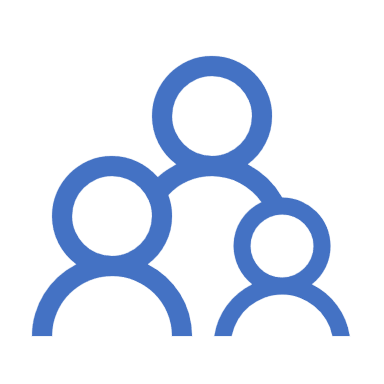 An allowance of $400 per household in which the head or spouse (or sole member) is:

A person with disabilities; or 
At least 62 years of age.

A family whose qualifying member is a minor are not eligible for the elderly or disabled allowance – unless the head, spouse or co-head is otherwise 62 years or older.

The elderly/disabled allowance is only applied once per family, not for each person in the family.
108
[Speaker Notes: Notes:]
A dependent is a family member who is:

Under 18 years of age,
A person with disabilities (any age), or 
A full-time student* (any age).

How do you document who is a dependant?
Dependent Allowance
[Speaker Notes: Notes:
A full-time student is a person who is attending school or vocational training on a full-time basis, as defined by the educational/vocational institution. The regulation does not specify a maximum age. 24 CFR 5.603
Dependent does not mean someone’s child…for this definition, it means something completely different.]
Key Elements:

$480 per each dependent

Full time student status must be verified by the institution providing the certificate/degree program

Never dependents: head, spouse, co-head, live-  in aide, foster children/foster adults
Dependent Allowance
[Speaker Notes: Notes:
A full-time student is a person who is attending school or vocational training on a full-time basis, as defined by the educational/vocational institution. The regulation does not specify a maximum age. 24 CFR 5.603
Dependent does not mean someone’s child…for this definition, it means something completely different.]
What is a medical expenses allowance?

Expenses that are not covered/reimbursed by another source and anticipated to be incurred during the 12 months following certification or reexamination

The allowance does not equal 100% of the medical expenses
The actual allowance is the amount of the medical expenses that exceed 3% of gross annual income  

Medical expense allowance is only allowable for elderly/disabled families

Medical expenses for all family members may be counted

How do you document medical expenses?
Medical Expenses Allowance
[Speaker Notes: Notes:]
Adjusted Income
Gross annual income: $22,000

Household medical expenses: $3,500
Step 1 - Calculate 3% of gross annual income

$22,000 x 3% = $660

Step 2 - Calculate the amount of the medical expenses exceeding 3% gross annual income

$3,500 - $660 = $2,840
112
What is a disability expense allowance?

Expenses related to care attendants and/or auxiliary apparatus for disabled family members. 

Expenses are necessary to enable any family member 18 years or older to work (including the disabled family member);  
Expenses are not paid by a family member or reimbursed by an outside source; 
Expenses in combination with any medical expenses exceed 3% of annual income; and
Expenses do not exceed the earned income received by any of the family members 18 years or older and who are able to work.

How do you document disability expenses?
Disability Expenses Allowance24 CFR 5.611(a)(3)(ii)
Adjusted Income
Example #1 – Disability Assistance Expenses Deduction

Gross annual income: $22,000
Disability Assistance Expenses: $4,500

Step 1 - Calculate 3% of gross annual income

	$22,000 x 3% = $660

Step 2 - Calculate the amount of the disability expenses    exceeding 3% gross annual income

	$4,500 - $660 = $3,840
What happens if a household has both medical and disability assistance expenses?
114
Adjusted Income
Disability Assistance Expenses
Medical Expenses
Total Combined Allowance
3% gross annual income
$1,000
$240
$2,000
$2,760
115
[Speaker Notes: This includes an example where a household has:
*1,000 in disability assistance expenses
*2,000 in medical expenses

For this example, 3% of gross annual income equals: $240

Add both the disability and medical expenses together, then subtract 3% gross annual income. 

The total combined disability and medical expenses allowance equals $2,760]
What is a childcare expense allowance?
Childcare expenses are amounts anticipated to be paid by the family for the care of children under 13 years of age.

Childcare must be necessary to enable a family member to actively seek employment, be gainfully employed or further education
Applies to childcare expenses not reimbursed by another sources. 
Childcare expense deductions shall reflect reasonable charges for childcare.
Childcare Expenses Allowance
Childcare Expenses Allowance
Expenses for the care of children with disabilities qualify as a disability assistance expenses NOT childcare expense.

In the case of childcare necessary to permit employment, the amount of the childcare expenses deducted shall not exceed the amount of employment income that is included in annual income. 

How do you document childcare expenses?
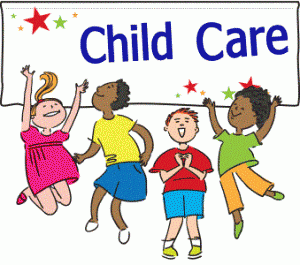 Section 7:
Exercises:
Adjusted Income
Calculating Portions of Rent
118
Section 8:
Rental Calculation Process:
Annuals
Interims
End of Assistance – Zero HAP
End of Assistance - Termination
119
Key Elements:

Process should begin early enough so annual can be completed

Household and family eligibility must be redetermined
Including all members, income, assets, deductions, and unit eligibility
Annuals
Key Elements:

When household or program is aware of a change in eligibility or factors that affect rental calculation
Then must only certify changes, not entire household

Should occur if household reports a decrease in income

Only has to occur if household reports an increase in income if meets threshold set out in policies

Must give households proper notice regarding any changes of rent
If household portion of rent decreasing, less than 30 days
If household portion of rent is increasing, must give at least 30 days
Interims
Key Elements:

When a rental calculation and applied utility allowance results in the HOPWA portion not having a portion of rent to pay

Change would occur per regular date (annual, interim)

Can have a Zero HAP policy where household can remain on the program (without assistance) for short period of time
End of Assistance- Zero HAP
Key Elements:

Only in the most severe of cases
Must offer household due process
Must continue to pay HAP while proposing to terminate and going through process
If termination results, must give at least a 30-day notice to stop payments
End of Assistance - Termination
Resources
124